Improving Health and Nutrition Status of Urban Extreme Poor
Service Delivery Component of “EU Support to Health and Nutrition to the poor in Urban Bangladesh”, MoLGRD&C
Wednesday, 16 October, 2019. Brussels, Belgium
Courtesy: UHSSP’2018
UNEQUAL
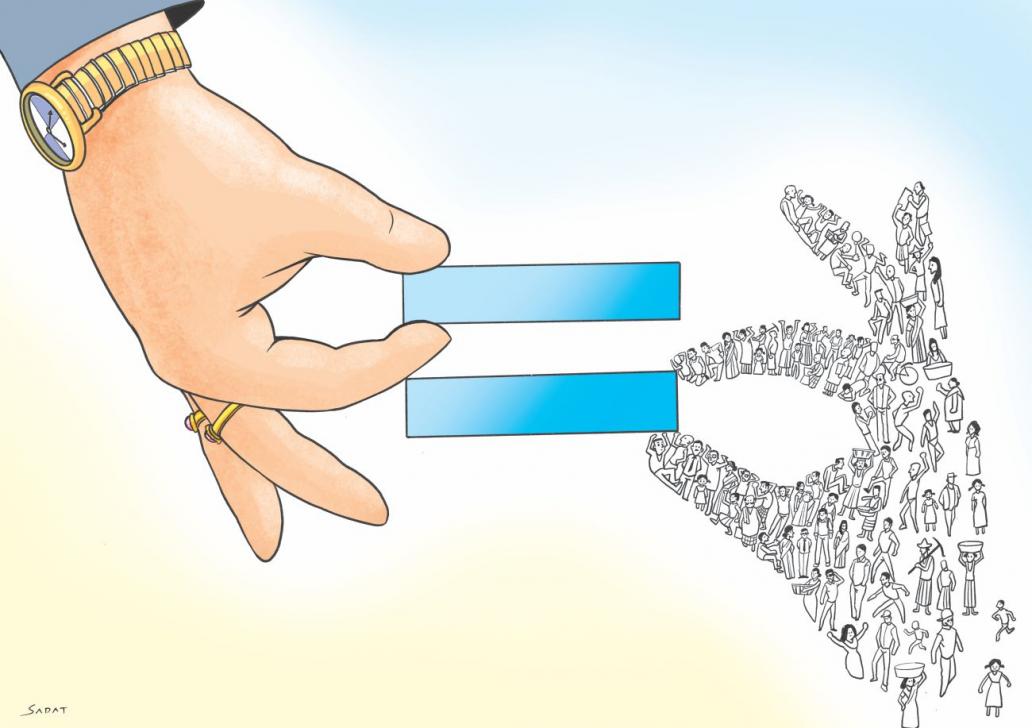 Inequality at all-time high in Bangladesh. 19, May 2019
Rich-poor gap way out of proportion; appears as a puzzle to fast-paced GDP growth
thedailystar.net
Catastrophic shocks!
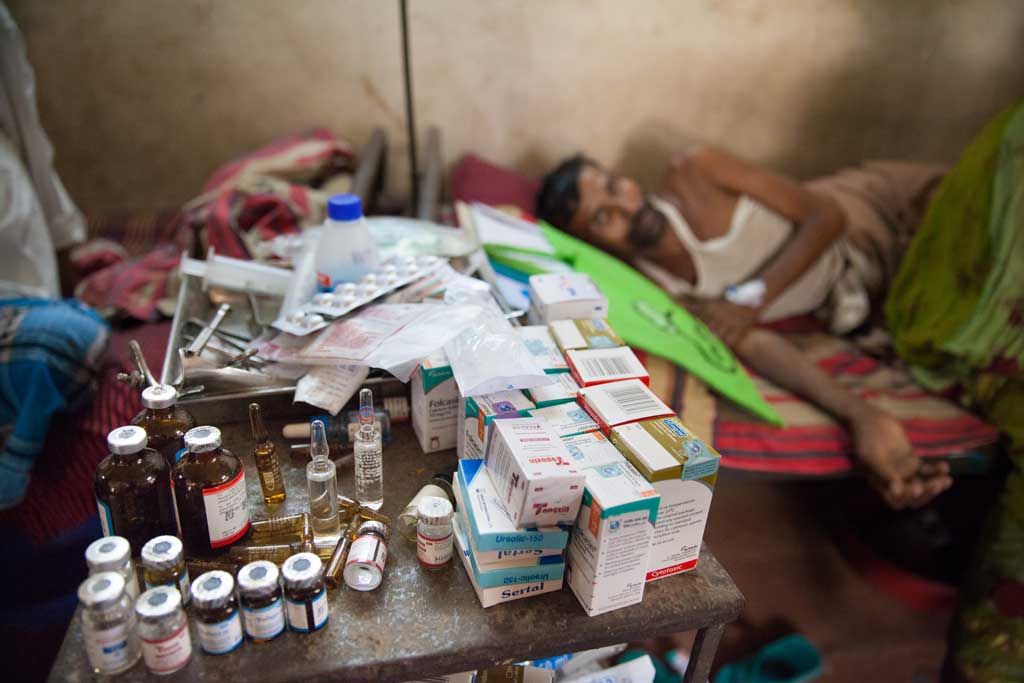 64% out of pocket expenditure. Each year pushing the extreme poor into further poverty (NHA)
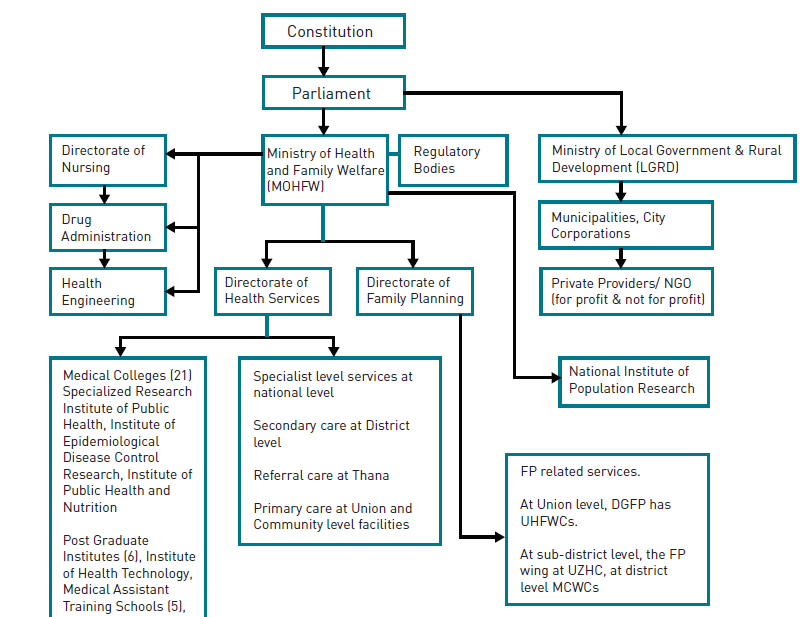 Urban
Organization 
of the health 
System in 
Bangladesh
Rural
KEY  CHALLENGES OF URBAN HEALTH SERVICES
ILUEP
EU H&N
7
Concern Worldwide and BRAC Consortium
Euro 4.00 million value (Euro 3.00 million from EU +Euro 1.00  million Consortium  contribution)
The Agreement was signed in end of Nov. 2016 
Project duration: Until Nov. 2019 
Implementing areas Dhaka City Corporation (North),   Dhaka City Corporation (South), Chittagong City Corporation and Mymensingh Municipality.
Overall Objective
To improve the health and nutrition status of the urban poor through sustainable service provision, managed through a coordinated, national urban health delivery system.
Four Major Components
1: Increased availability, access to and utilisation of PHC, Nutrition and Population services by the Poorest  

2: Improved comprehensiveness of existing PHC services by integrating nutrition, addressing service gaps and by increasing referral linkages  

3: Enhanced quality coverage of PHC, nutrition and population services  

4: Strengthened sustainability of urban health and nutrition services in partnership and coordination with Government, NGOs and community groups
ER 1: Increased availability, access to and utilisation of PHC, Nutrition and Population services by the Poorest
Major Activities:
Provision of  free basic service package health, nutrition and population services at community and facility levels

Provide financial support to the extreme poor through voucher systems:
Voucher schemes will be introduced for those extreme poor who are not covered yet. 
Extreme poor people will receive non cash financial support for accessing PHC services and emergency services. 
Pilot one Micro health insurance scheme
EU H&N project’s approach to respond to inequality
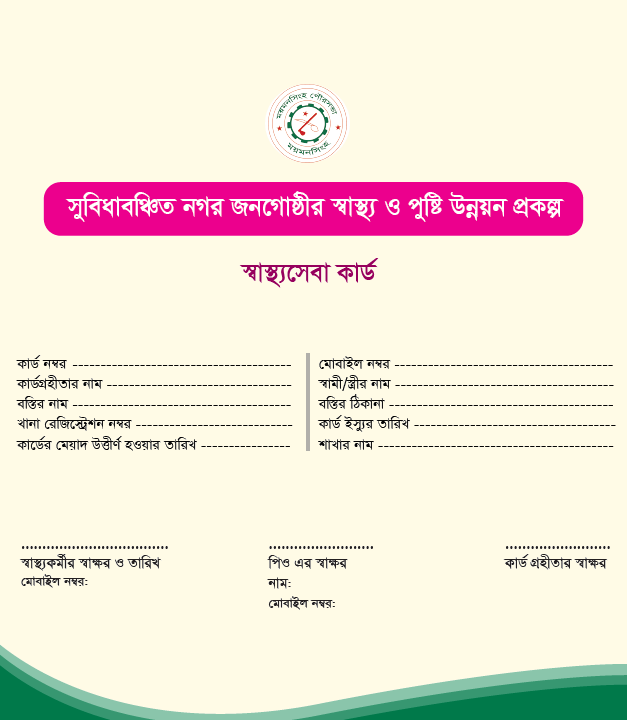 32,100 health voucher cards and 4,000 micro health insurance cards were distributed to ensure financial security for accessing Primary Health Care services. 91% + utilization
No cash transaction required
Increased quality PHC services with increased facility delivery to save life of mother and baby
Empowered extreme poor families
Reduced out of pocket expenditure for health care services
Encouraged elected representatives, as they are witnessing its direct impact. Mayor of CCC allocated budget to ensure sustainability, after end of project.
A sample health voucher card
A Health financing model for the extreme poor
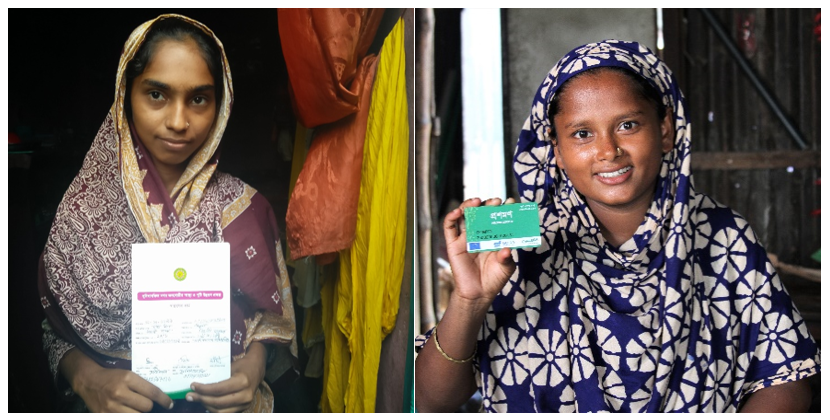 Empowering women 
Ensuring their rights
Reducing inequality
Better quality health services
Research ongoing on UHMIS & Measuring costs and effectiveness of health voucher & micro-health insurance schemes with icddr,b & LSTM – focus esp on sustainability
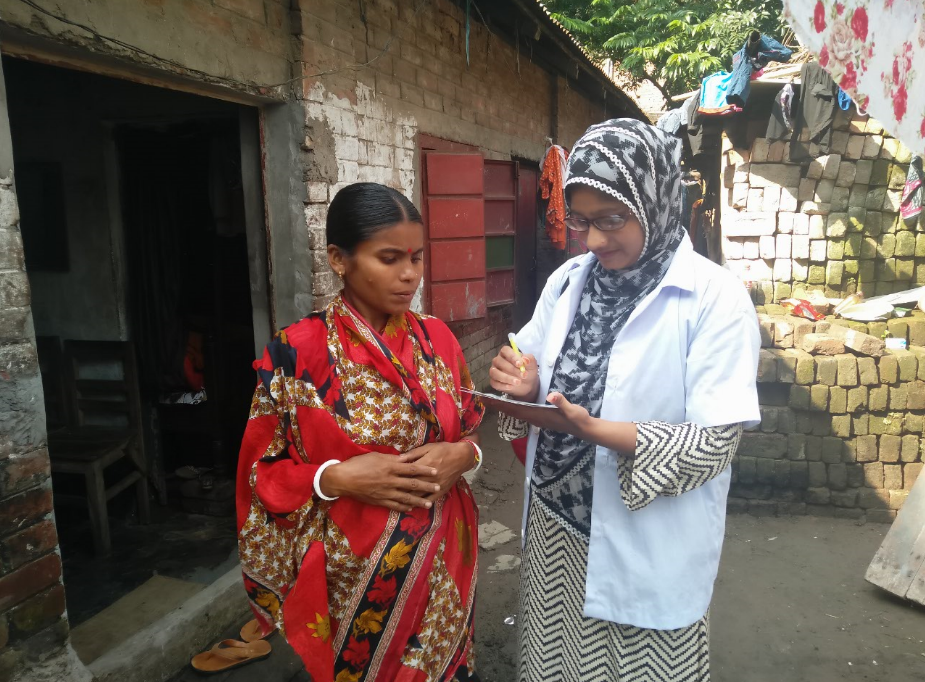 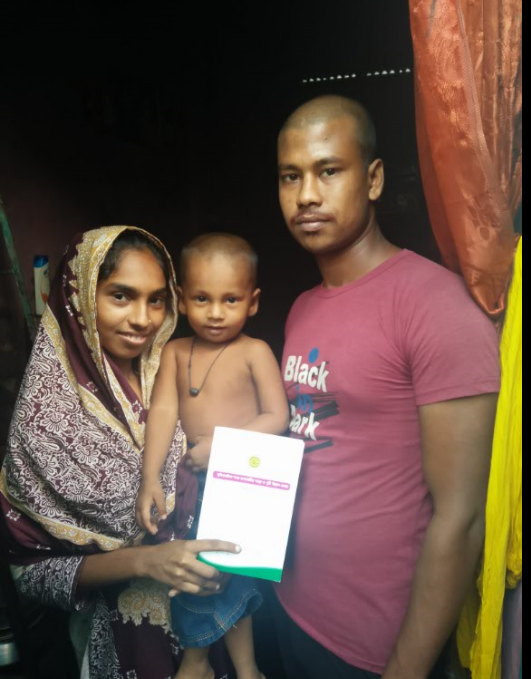 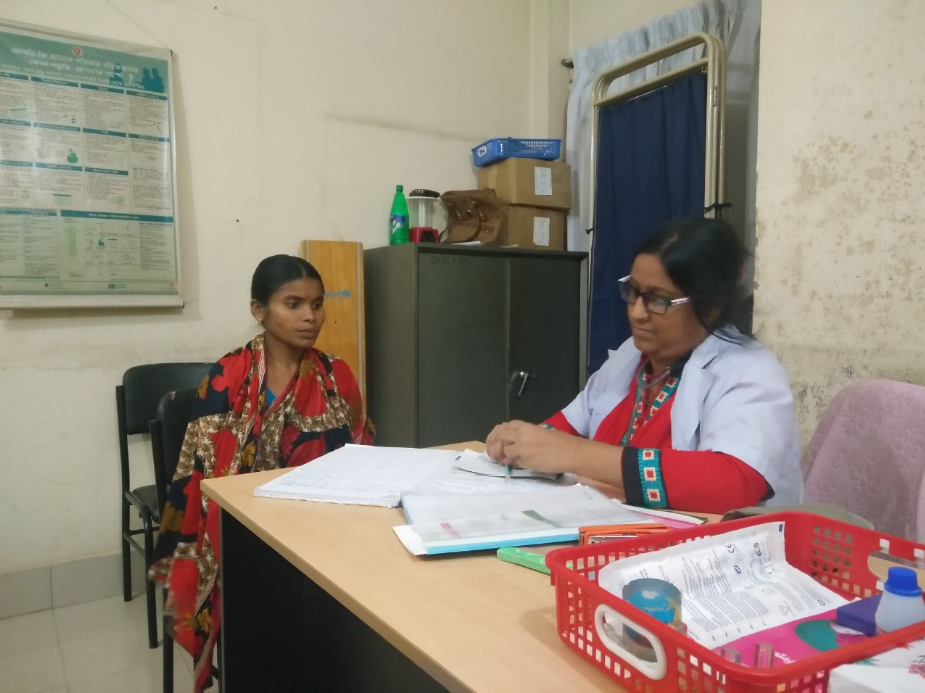 Building confidence towards a sustainable solution
Mayor and Councilors are closely watching/monitoring health services utilization by the extreme poor
Ward Health Committees and other coordination platforms are enabling them to oversight activities and to receive feedback
Accountability, quality of services from health services providers and city corporation ends are being ensured
Governance and Accountability  strengthened
Sustaining the system (e.g. health voucher, micro health insurance)
Chattogram City Corporation has allocated a budget of 215,835.05 Euro for one year to cover more extreme poor household families
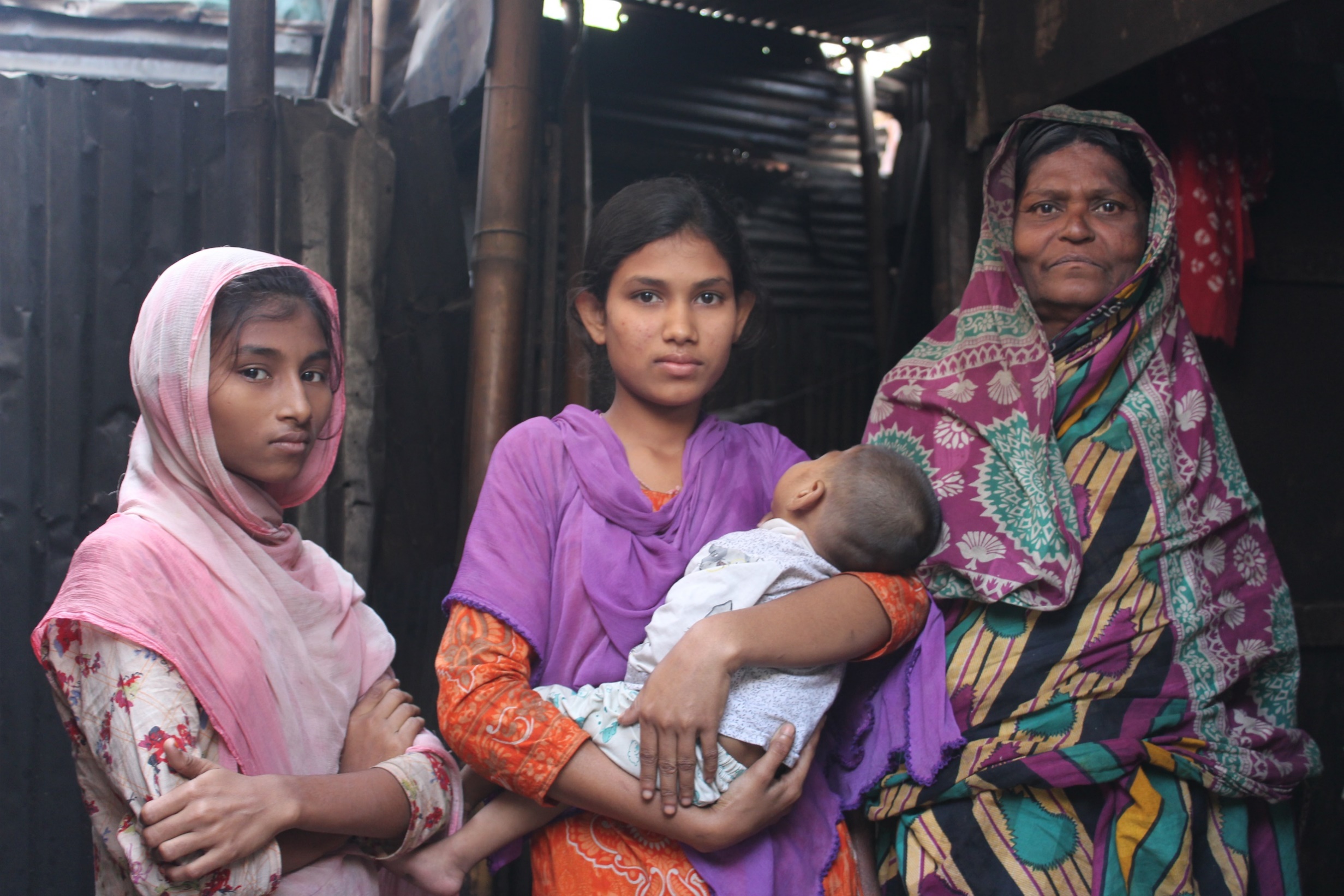 A more equitable health care system for all  population
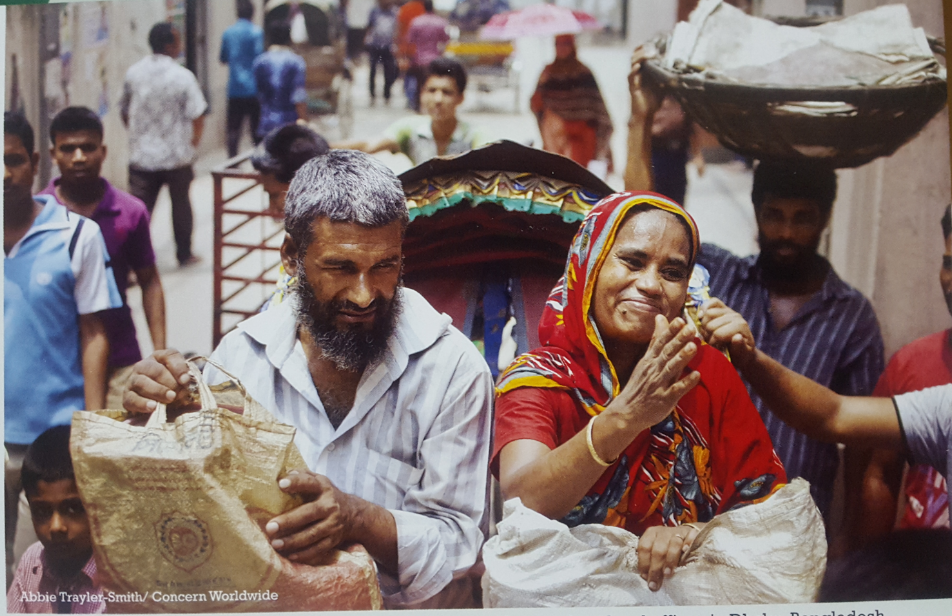 s
Leave no one behind!
17